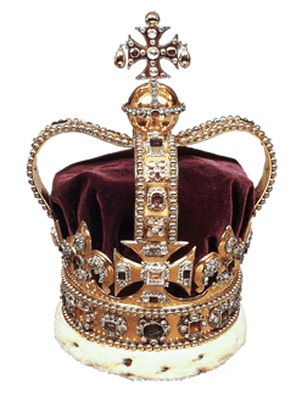 British Values
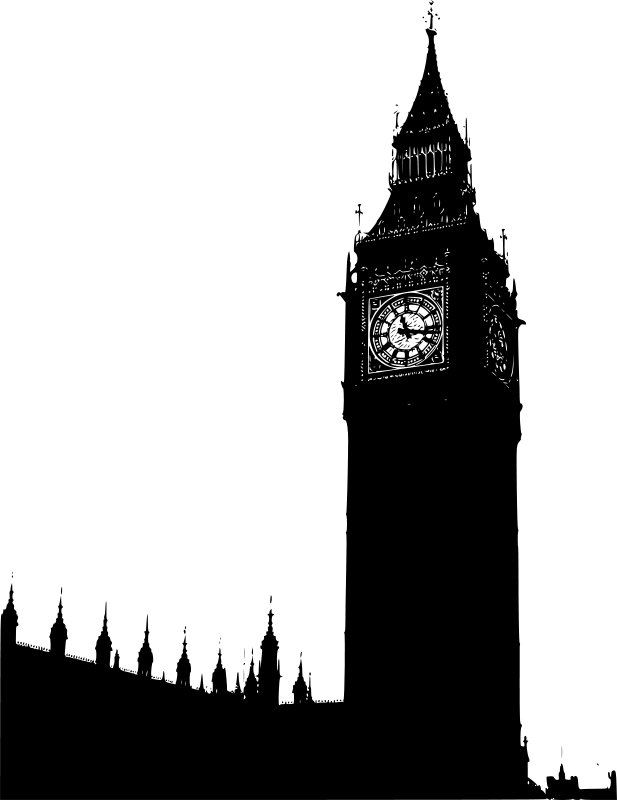 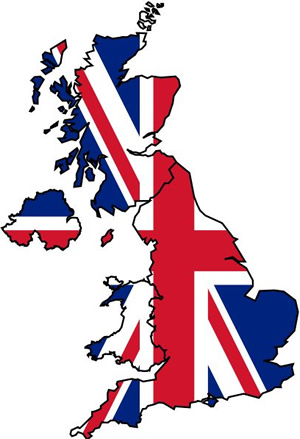 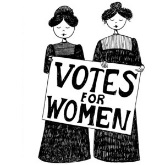 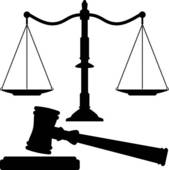 Courage
Honesty
Kindness
What are values?
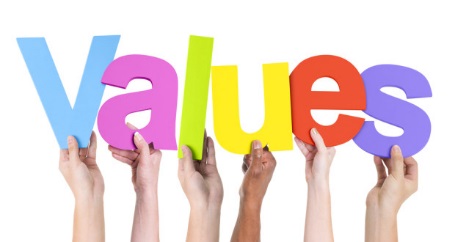 Respect
Charity
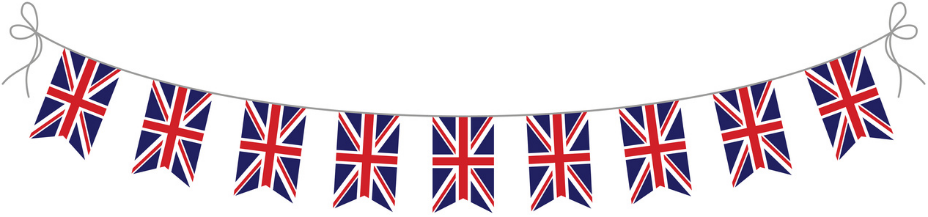 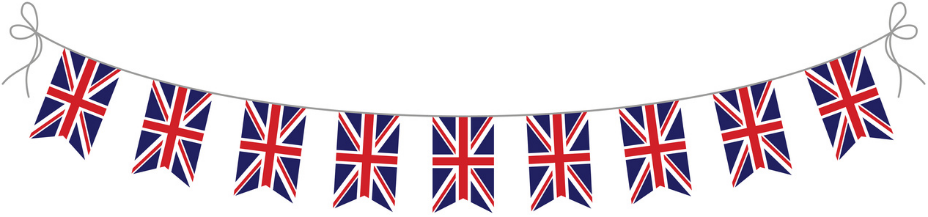 What are British values?
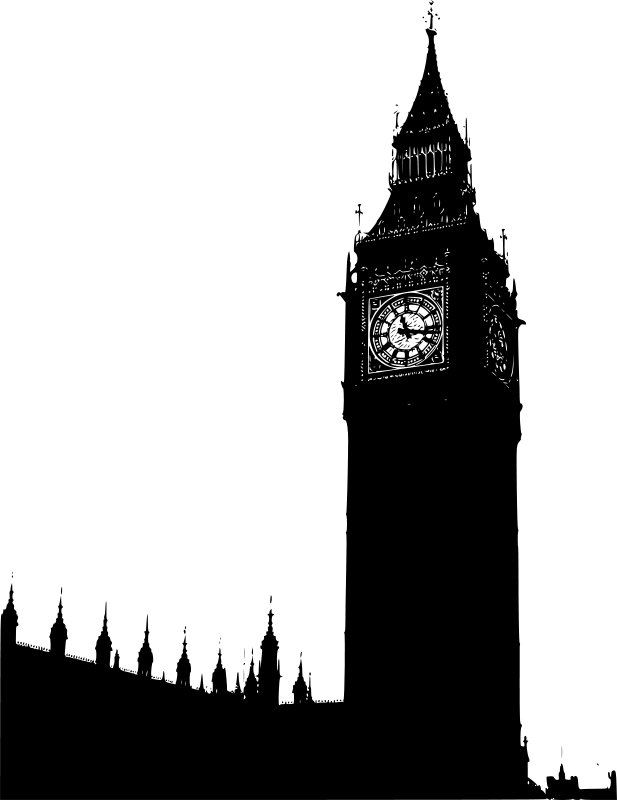 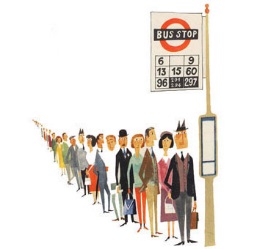 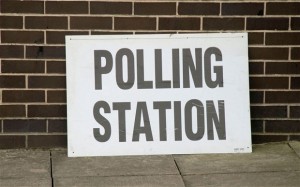 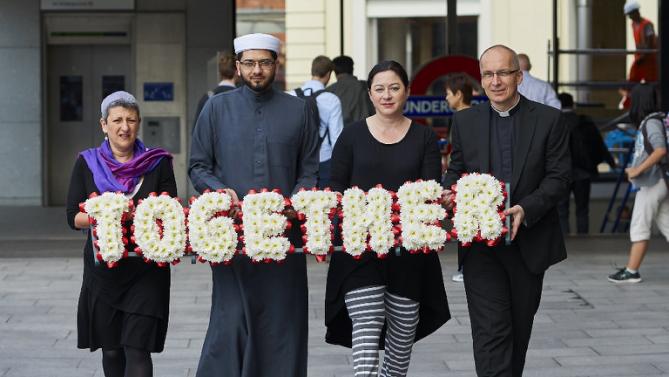 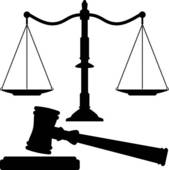 Government’s list of Fundamental British Values
The government has produced the following list of fundamental British values: 
Democracy 
The Rule of Law 
Individual Liberty 
Mutual Respect 
Tolerance of those with different faiths and beliefs
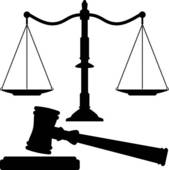 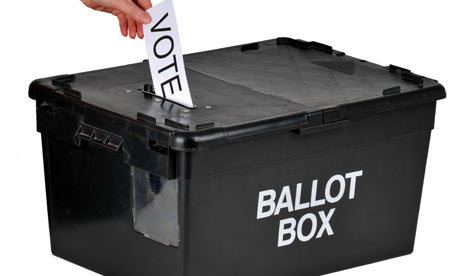 British Values and You
Your teacher will allocate one of these values to you:

Democracy 
The Rule of Law 
Individual Liberty 
Mutual Respect
Tolerance of those with different faiths and beliefs 

What do you think this value means?

How is this value promoted in this school and in our country today?
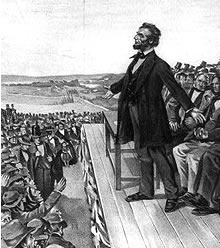 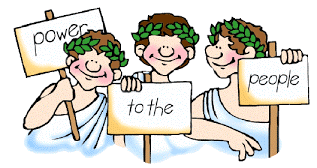 Democracy
What is it?

“Demos” is the Greek word for “people”. “Crat” is the Greek word for “power” so democracy is “people power”.  

In his Gettysburg Address (1863) Abraham Lincoln described “government of the people, by the people, for the people”.
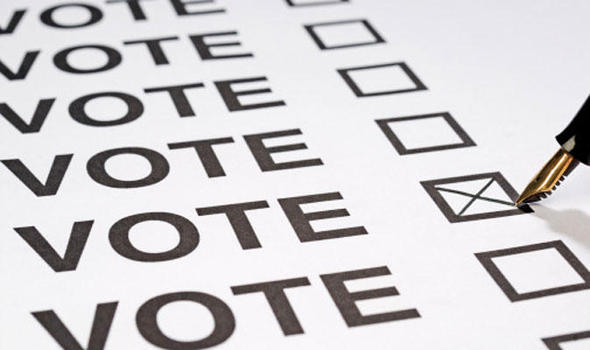 How could you tell your Member of Parliament (MP) what you think about our country and the world?

Watch this video showing how some people contact their MPs.

What changes would you campaign for?
How could we promote democracy? 
Take part in the School Council
Hold mock elections
Take part in debating competitions
Invite MPs and other speakers to the school 
Visit parliaments, assemblies and local councils 
Participate in the UK Youth Parliament
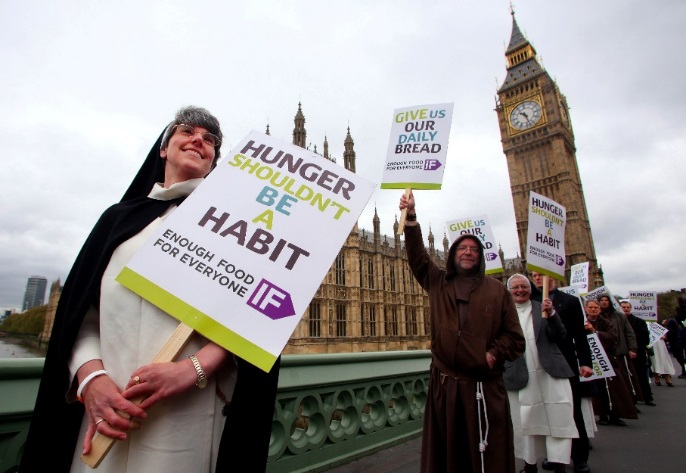 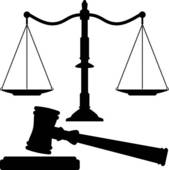 Rule of Law
What is it?

Everyone has to obey the law. Anyone who breaks the law will be held to account fairly. The rich and powerful do not get special treatment.
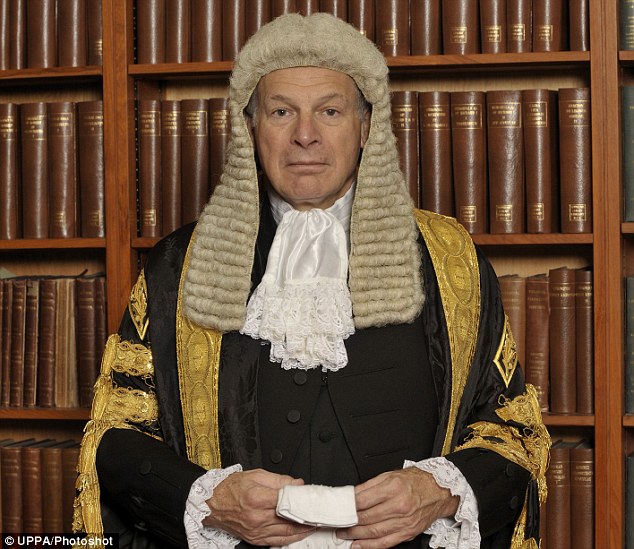 How could we promoted the Rule of Law?
Create some “class rules” together 
Obey school rules
Organise visits from the police service to reinforce the message of right and wrong
Hold a mock trial – visit this website to find a step by step guide, including a script, guidance for each role and mock evidence. (http://www.citizenshipfoundation.org.uk/lib_res_pdf/0122.pdf)
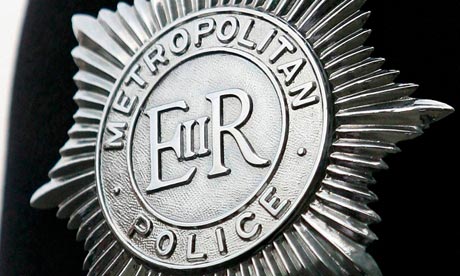 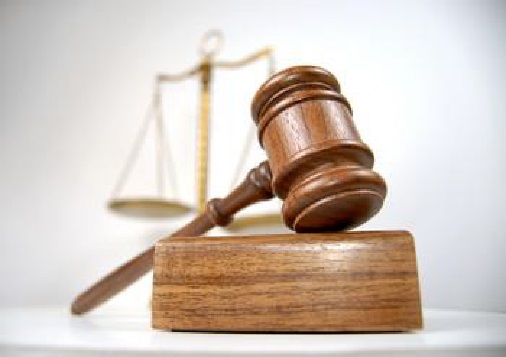 Activity: Rule of Law
Jesus told the Pharisees to ‘render unto Caesar the things that are Caesar’s, and unto God the things that are God’s’: watch this video.
Who was Caesar?
What does Jesus tell the Pharisees to give to Caesar?
What does Jesus mean by giving God the things that are God’s?
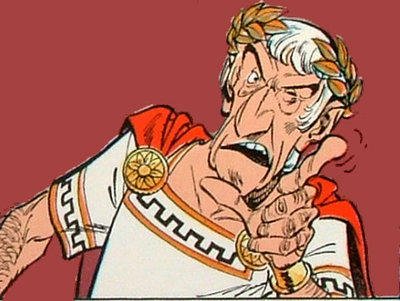 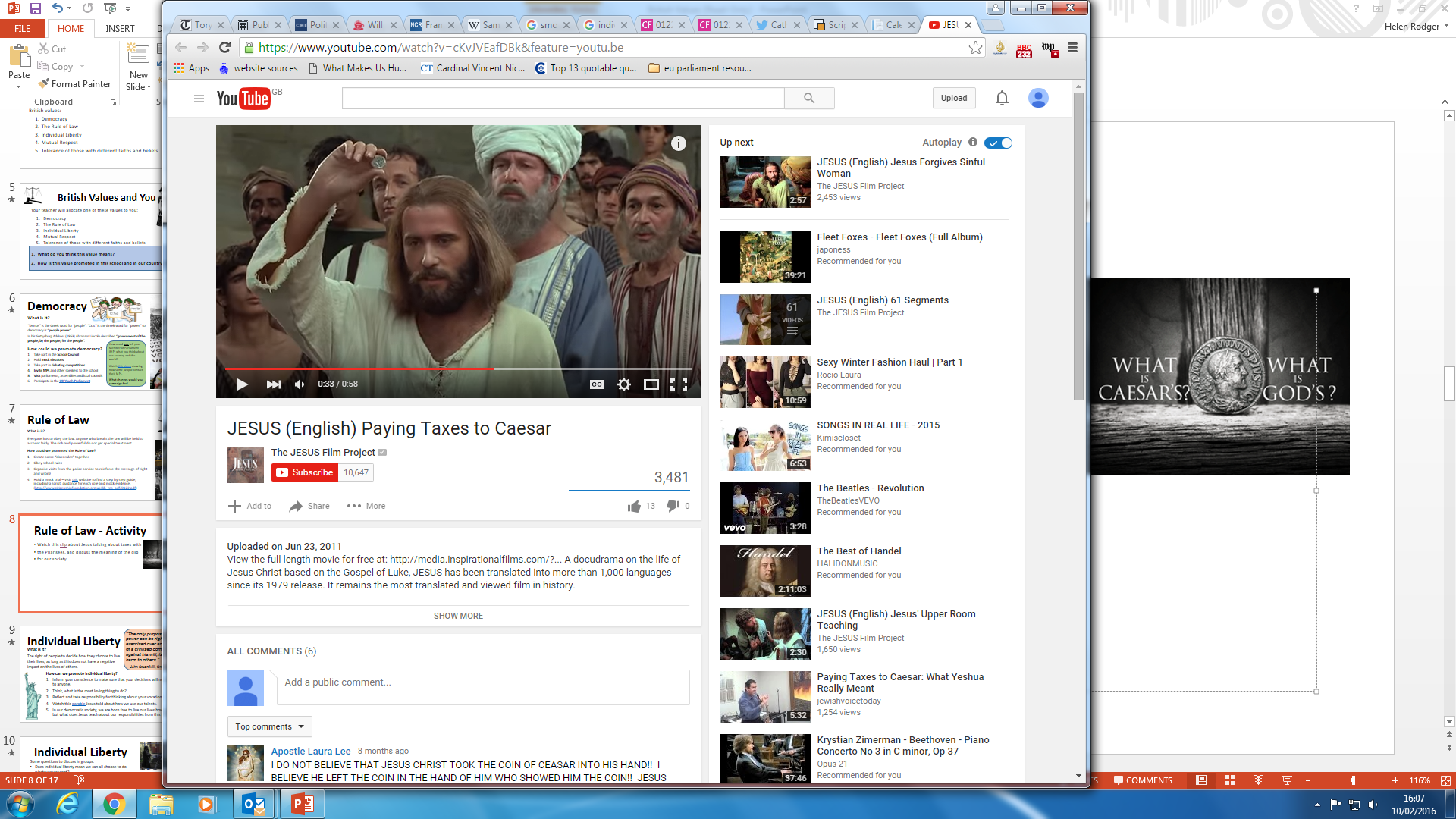 “The only purpose for which power can be rightfully exercised over any member of a civilised community, against his will, is to prevent harm to others.”

John Stuart Mill, On Liberty (1859)
Individual Liberty
What is it?

The right of people to decide how they choose to live their lives, as long as this does not have a negative impact on the lives of others.
How can we promote individual liberty?
Inform your conscience to make sure that your decisions will not be harmful to anyone.
Think, what is the most loving thing to do?
Reflect and take responsibility for thinking about your vocation.
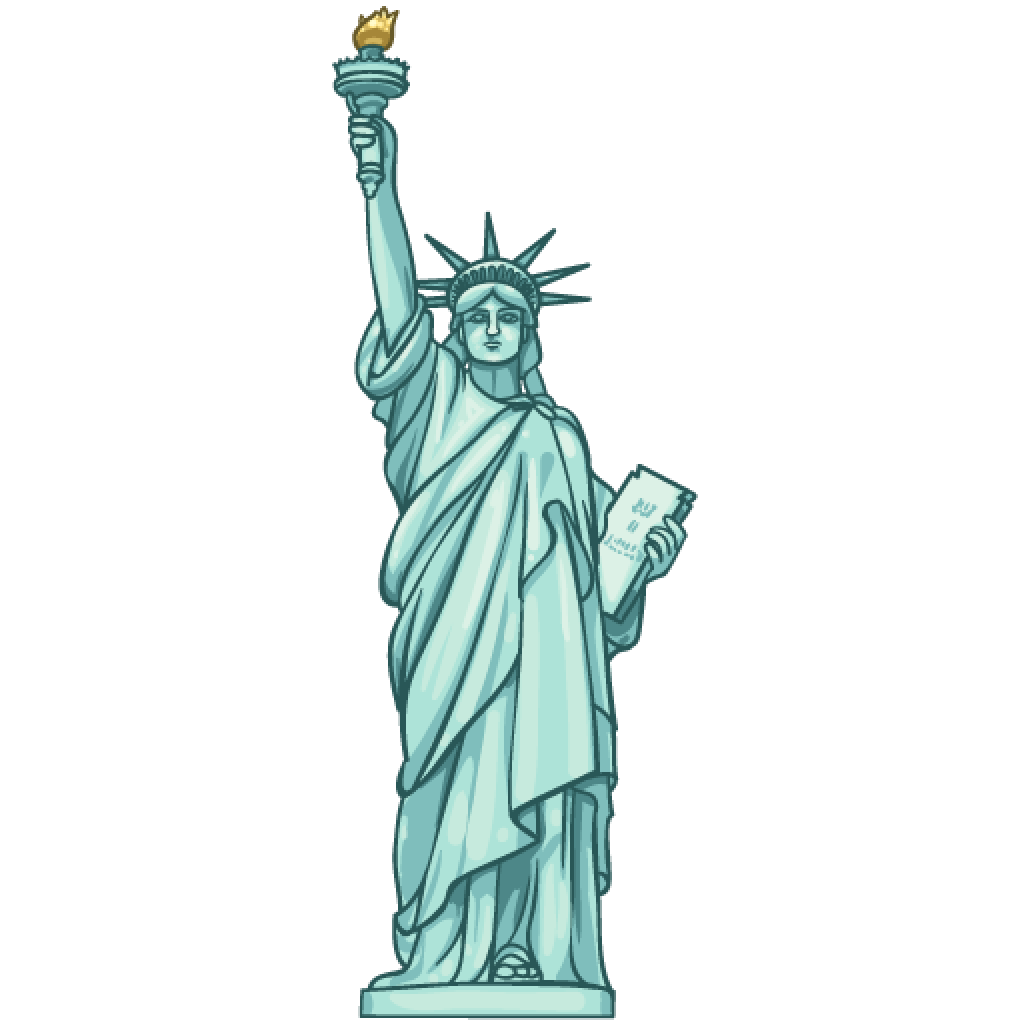 Individual Liberty – Blessed Oscar Romero
Blessed Oscar Romero was a priest and then Archbishop in El Salvador from 1942 to 1980. He spoke out against the actions of the military regime in El Salvador and defended the rights of the poor. 
Watch this video to find out more about the life of Blessed Oscar Romero. Why was he killed? Please note some students may find images in this video upsetting.
Oscar Romero stood up for the rights and liberties of the people of El Salvador with great courage, as an example for all.
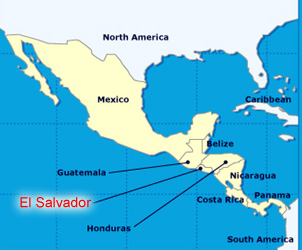 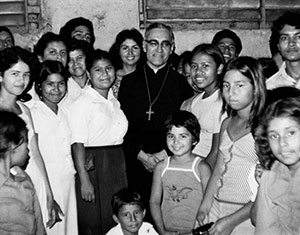 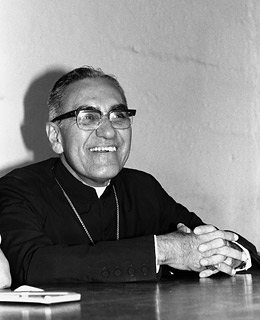 Individual Liberty
Questions for class discussion:

Does individual liberty mean we have the right to do whatever we want?
Should women have the right to cover their faces with the veil? 
Should people have the right to buy legal highs like ‘laughing gas’?
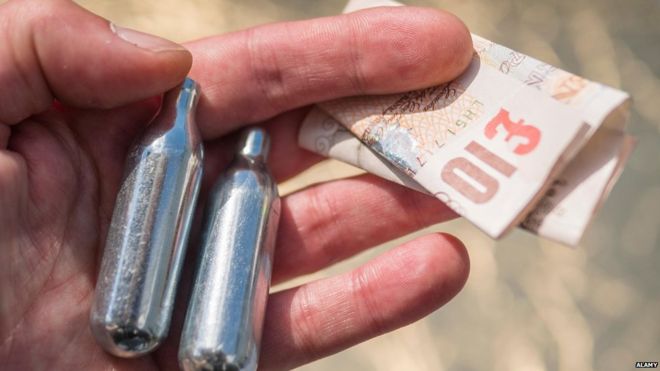 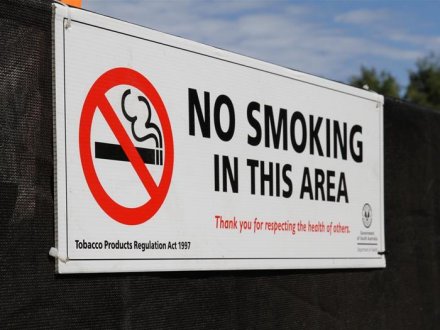 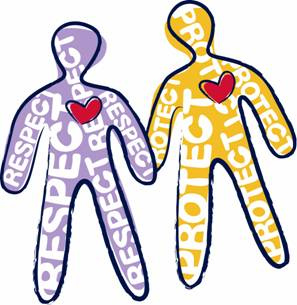 Mutual Respect
What is it?

People listening to and valuing the views of each other.
How can we promote mutual respect?
Follow Jesus’ example by being friendly and loving to your neighbour
Our individuality and our differences are something to be celebrated. Take the time to get to know others. 
Promote respect for others as good manners 
Value your classmates’ opinions
Support charitable works
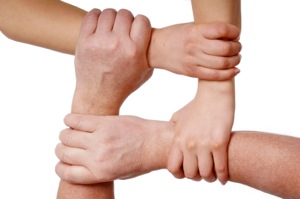 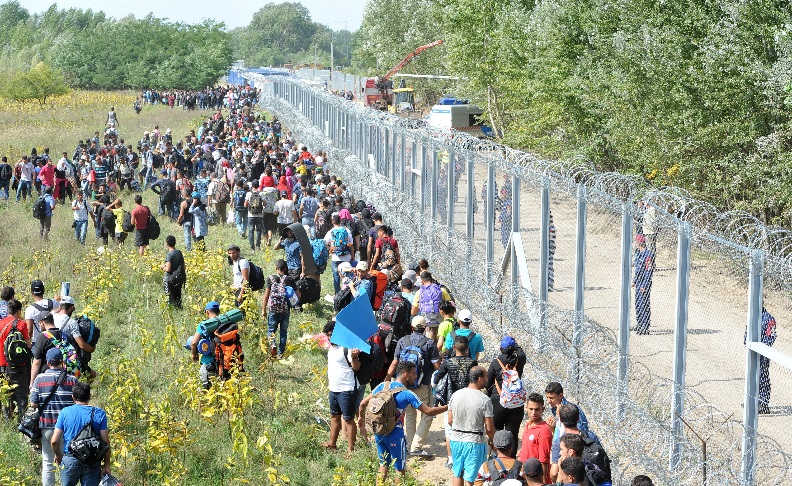 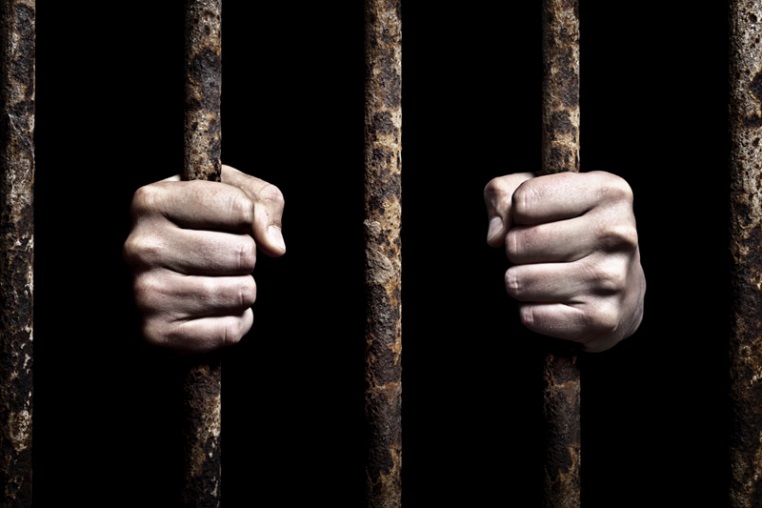 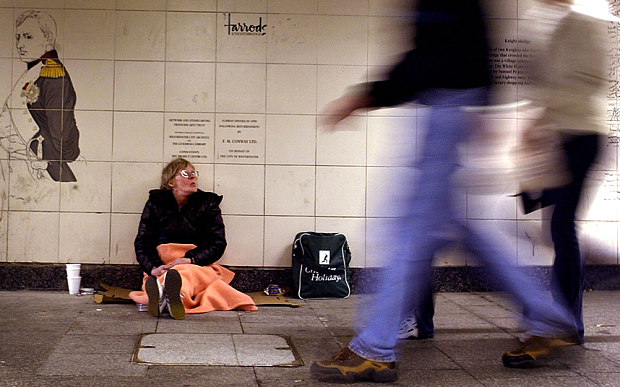 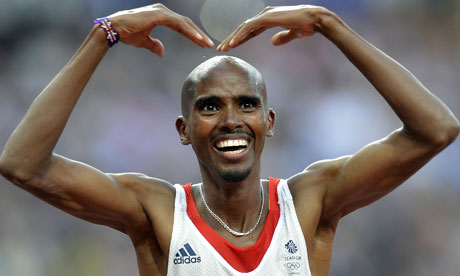 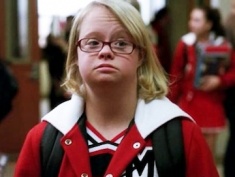 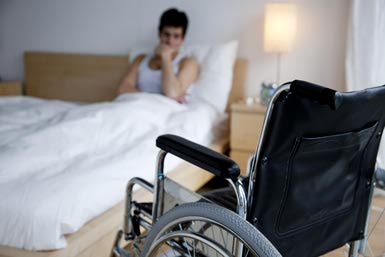 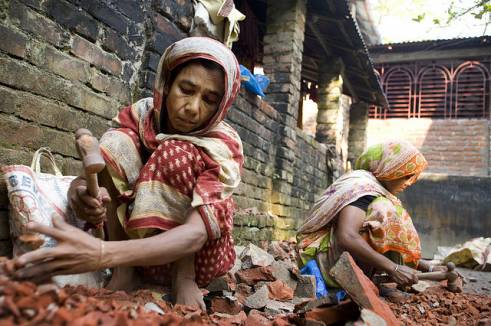 Do you think society respects all these people equally?
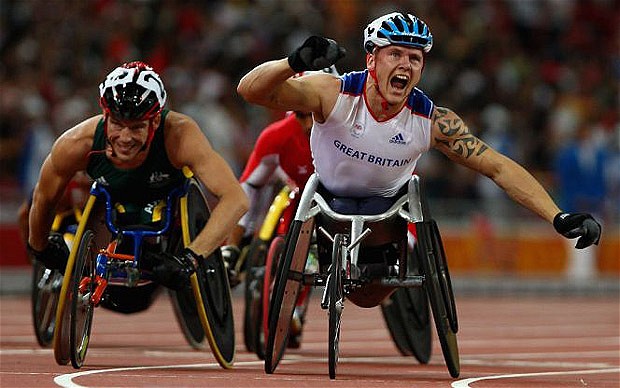 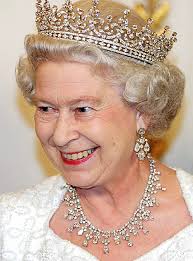 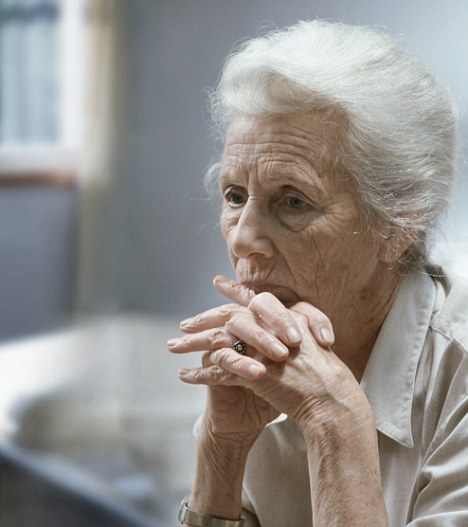 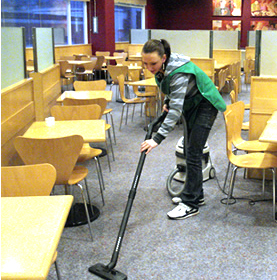 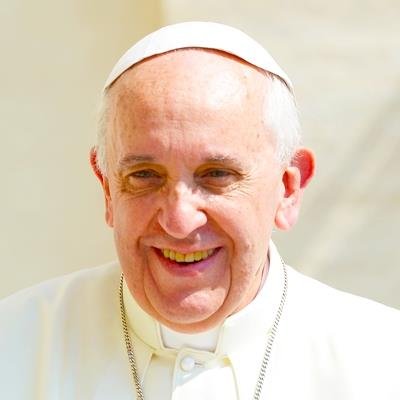 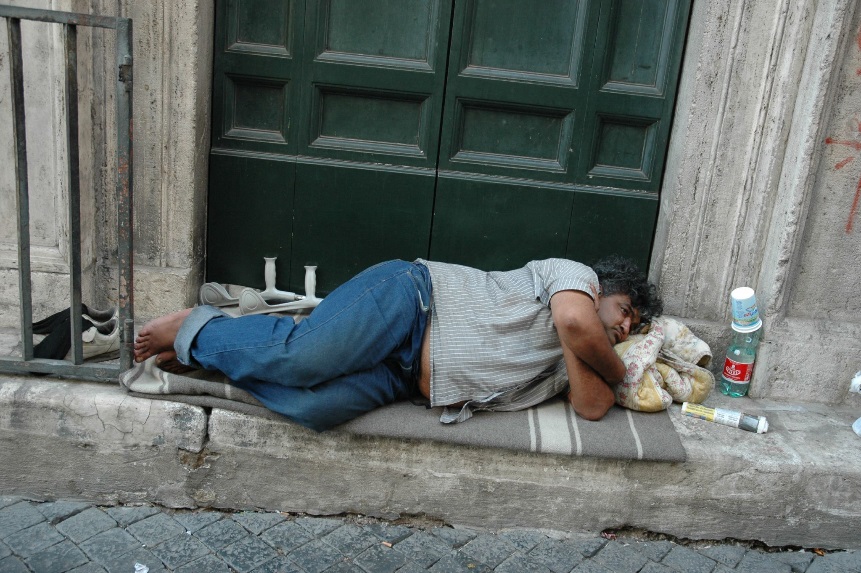 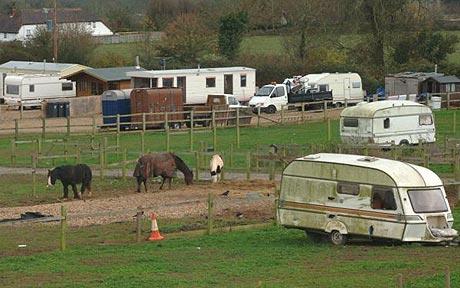 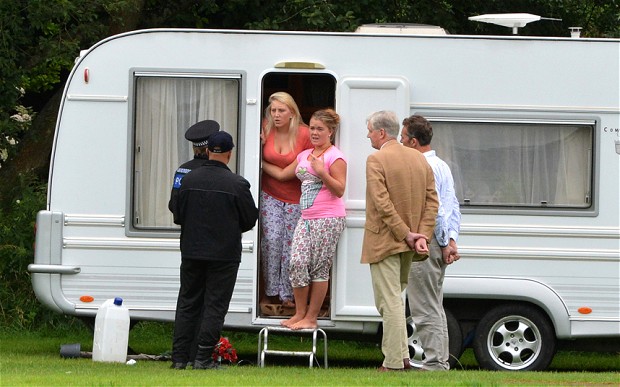 Tolerance of those with different faiths and beliefs
‘I disapprove of what you say, but I will defend to the death your right to say it.’
S G Tallentyre on Voltaire, 1906
What is it?
Respecting people’s right to freely practice any religion they choose or to live without any religion at all.
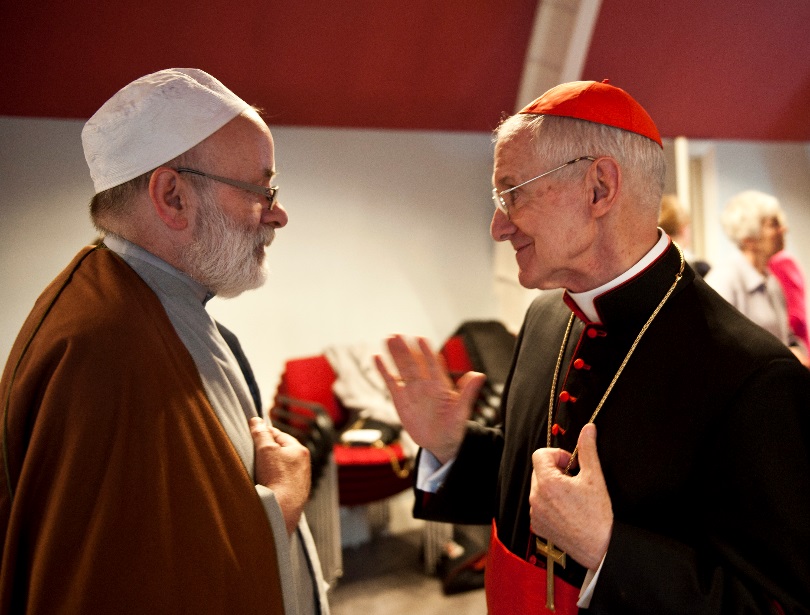 How can we promote tolerance of those with different faiths and beliefs in our school?
Do you think everyone’s views should be tolerated? 
Should we respect the views of people who are intolerant of others?
Make a list of all the different religions you can think of as a class. TASK: Do some research to find out more about the one of these.
Activity: Tolerance of those with different faiths and beliefs
Watch this video about the Parable of the Good Samaritan. 
Who were the Samaritans? 
In the time of Jesus, would his disciples have viewed Samaritans as people that it was worth helping? 
What is Jesus trying to teach us in the parable about people from other religions? How can we behave like the Good Samaritan in our lives?
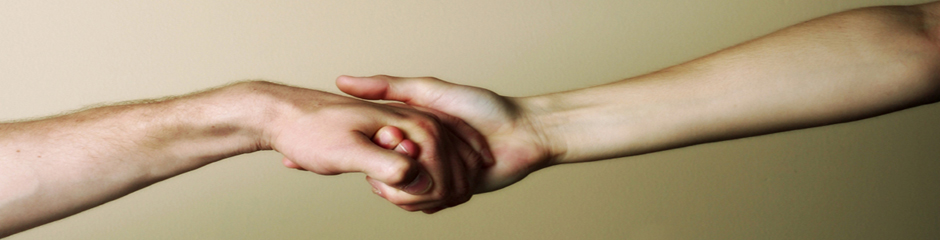 [Speaker Notes: Samaritans were from the North of Israel, and held partly Jewish, part pagan beliefs. They were despised by the Jewish people for their heretical beliefs. Jesus and his apostles encouraged the Church to welcome Samaritans to convert to Christianity in the same way as they did the Jewish people, breaking down the stigma between the two groups.]
Prayer for respect and understanding
Pope Francis recently released this short video on YouTube, bringing together people of different faiths to pray together for peace, respect and understanding.
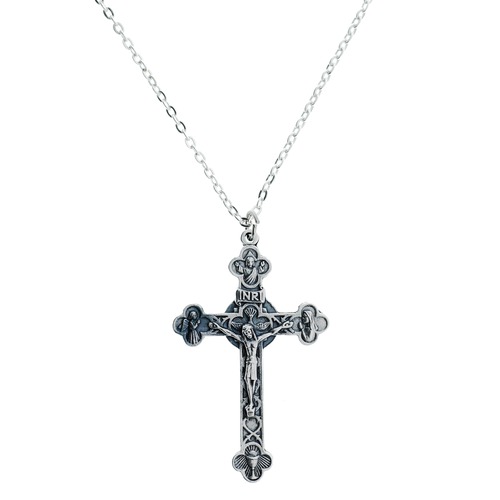 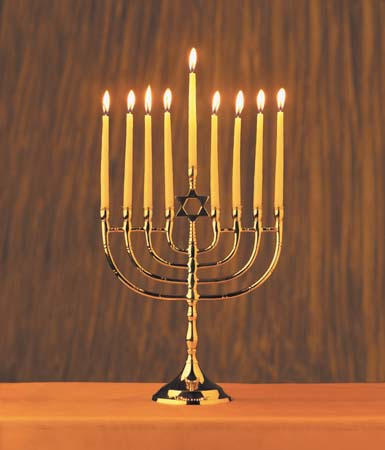 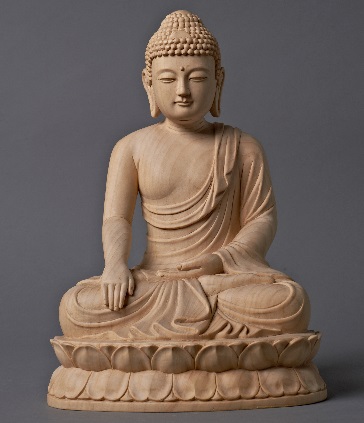 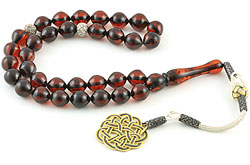 Debating British Values
Do you agree with this list? 
Are there any values here that you think are not British? 
Would you add any other values to this list?
Democracy 

The Rule of Law 

Individual Liberty 

Mutual Respect

Tolerance of those with different faiths and beliefs
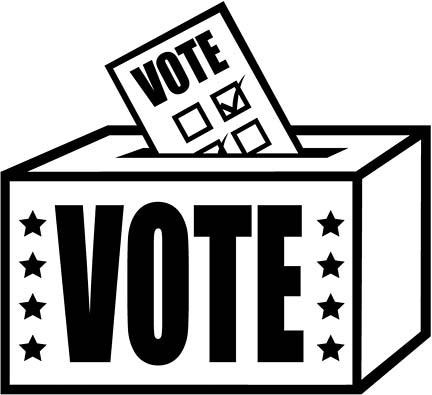 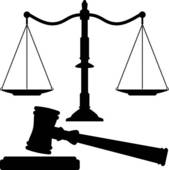 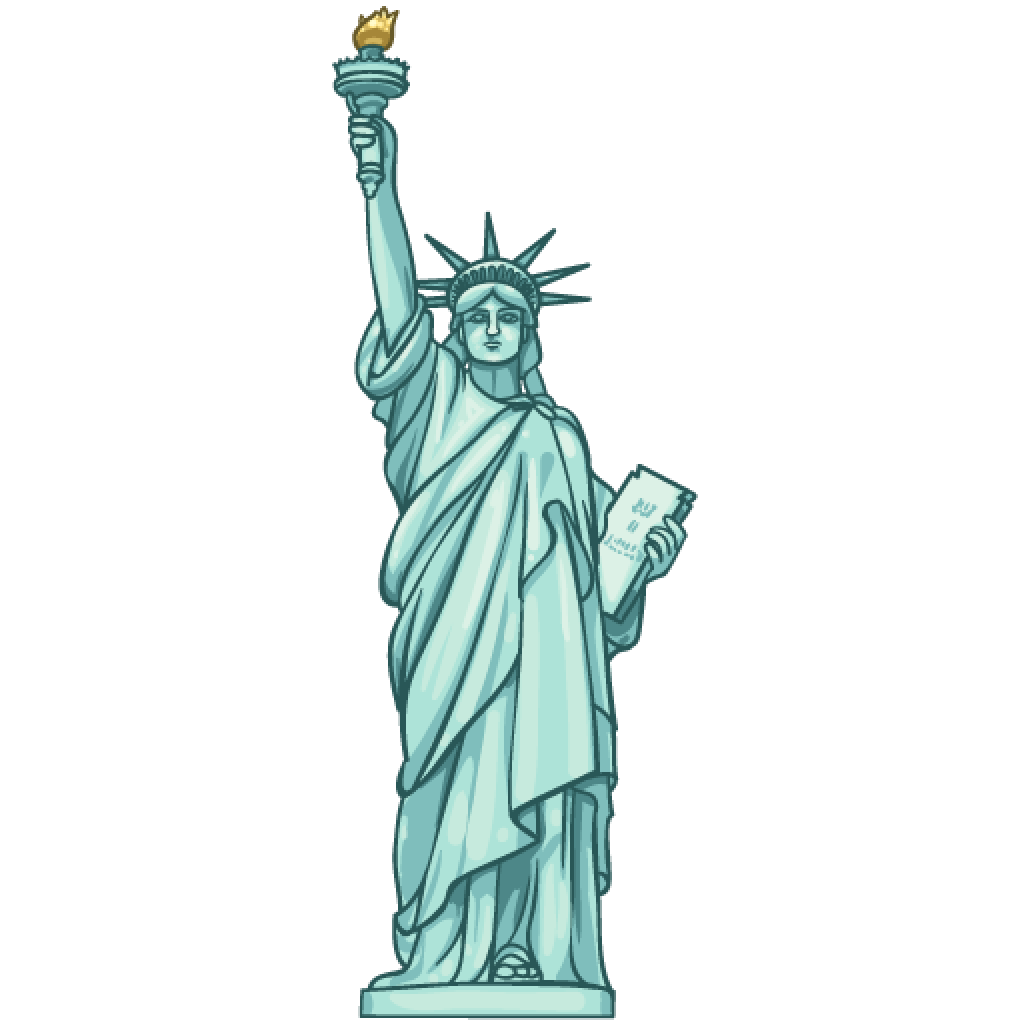 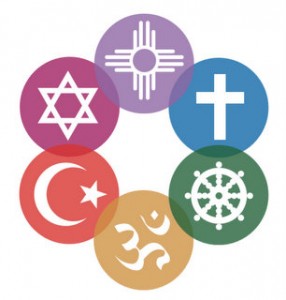 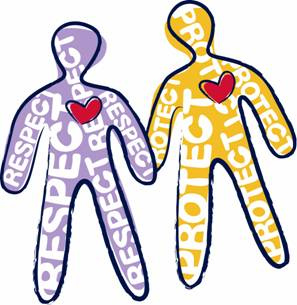 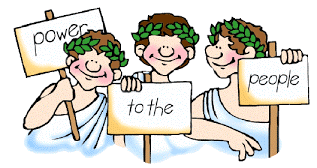 Debating British Values: Case Study
Before Christmas, the Church of England released an advert with different people saying the Lord’s Prayer. It was supposed to be played in cinemas before the new Star Wars film. You can watch it here.
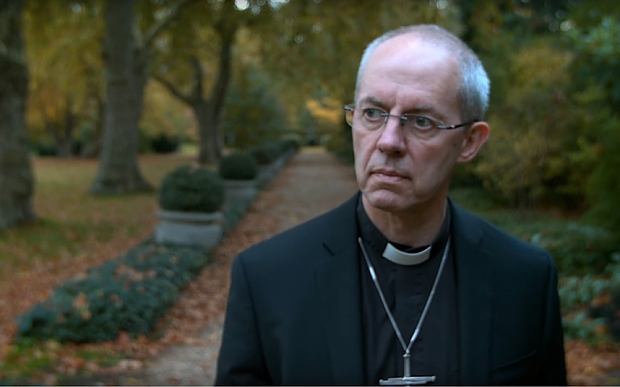 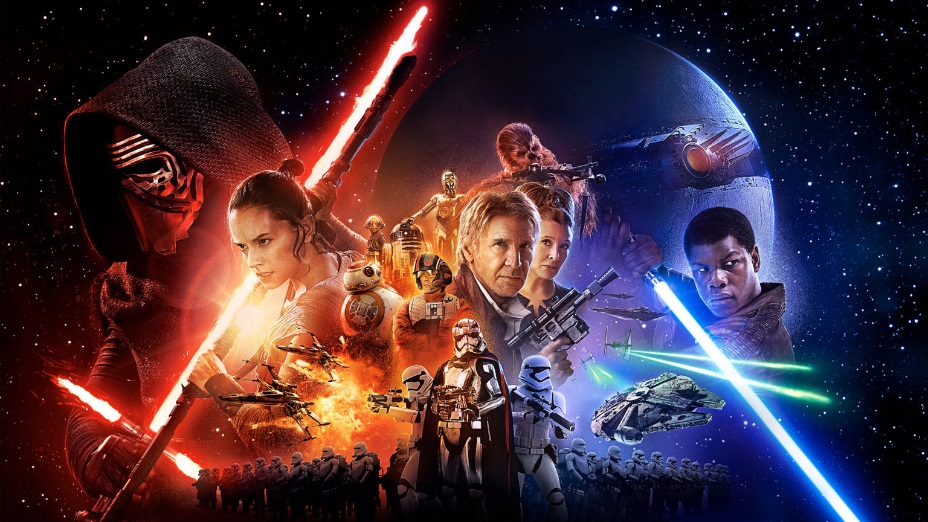 The Digital Cinema Media agency refused to show the ad before the film. They said it might ‘cause offence’ to some of their customers.
What is the message of the ad? 
Do you think the ad is inappropriate for viewing before a film?
?
Catholic Values
British Values
Vs
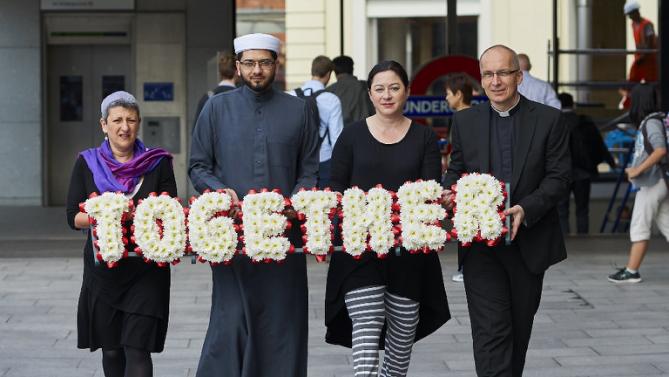 What are Catholic values?
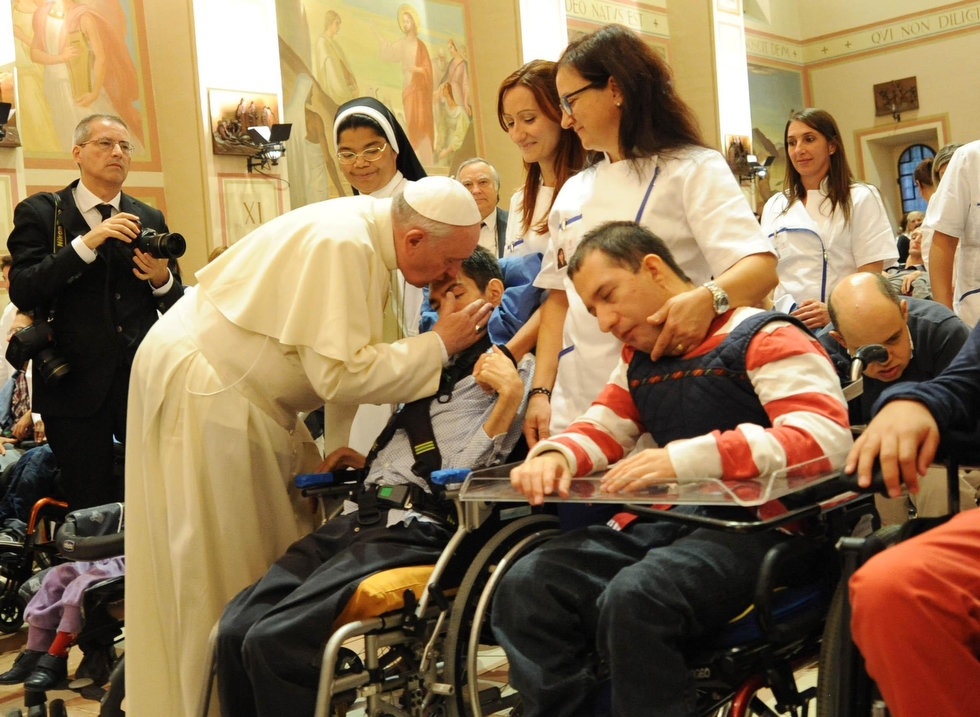 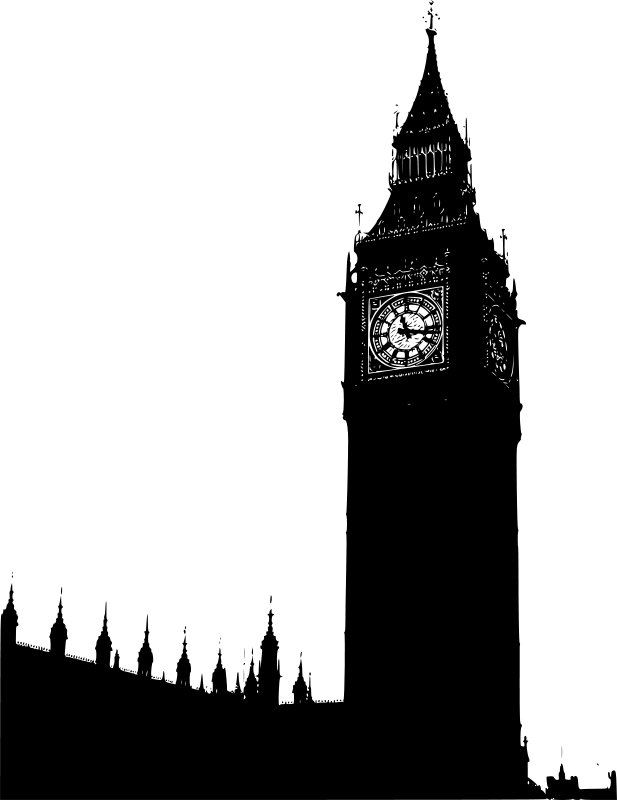 Dignity
Love
Mercy
Integrity
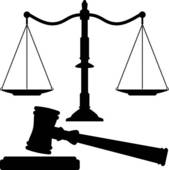 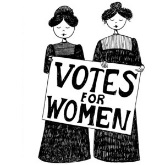 Golden Rule
Is there a conflict between Catholic Values and British Values?
Catholic school communities promote values that are both Catholic and British. By our words and actions we live out the ‘British’ values listed by the government. However, we do much more than that, seeking to base all that we do on the teachings of Jesus Christ.